人教精通版三年级上册
Unit6 I like hamburgers.
WWW.PPT818.COM
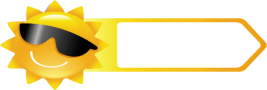 Review
Let’s chant
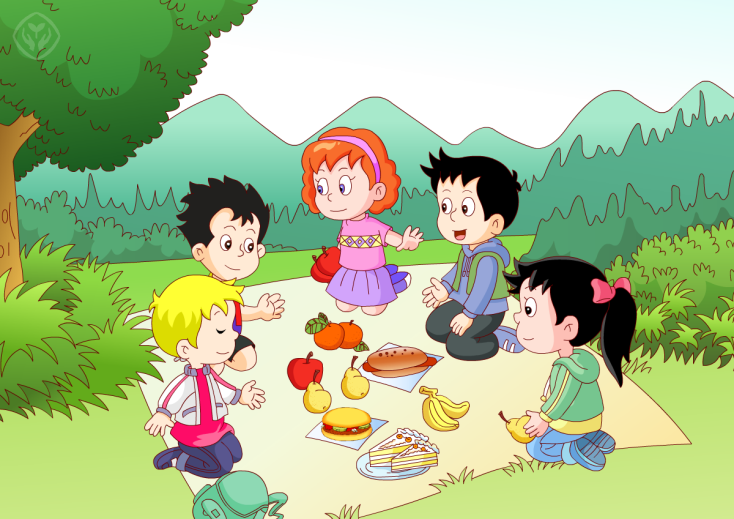 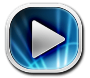 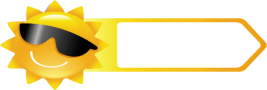 Review
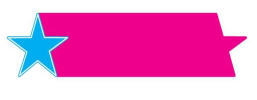 Game
Listen and do
Show me an apple.
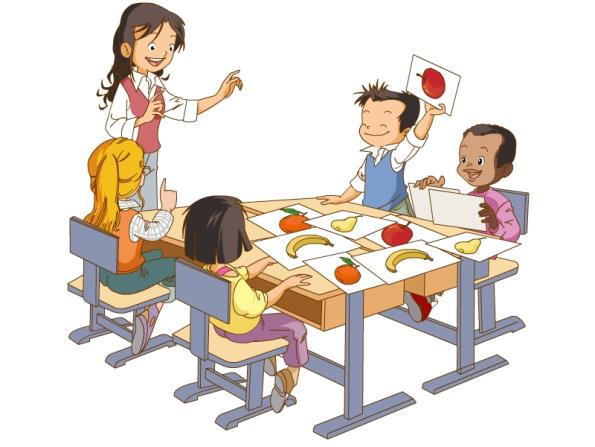 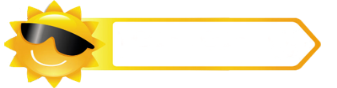 Presentation
Just learn
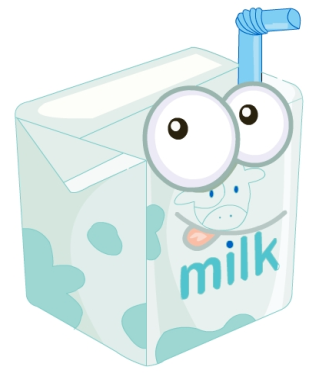 milk
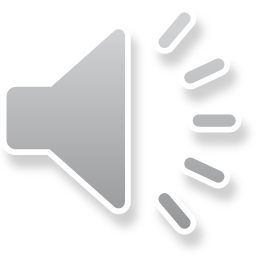 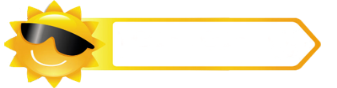 Presentation
Just learn
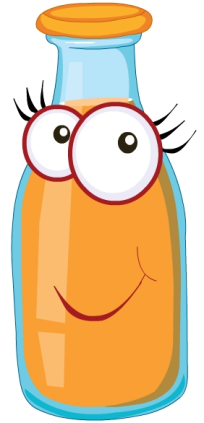 juice
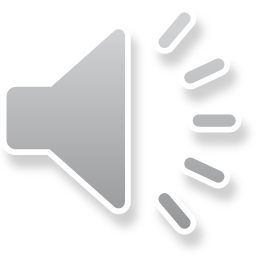 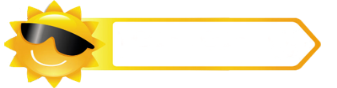 Presentation
Just learn
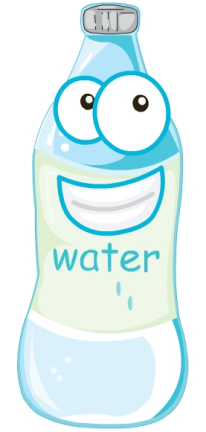 water
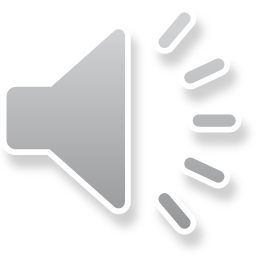 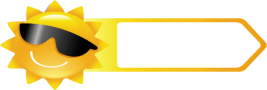 Practice
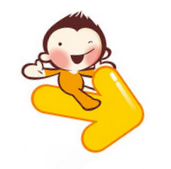 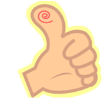 Choose and say
Game 1
1
2
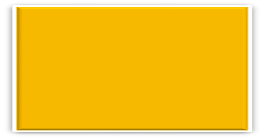 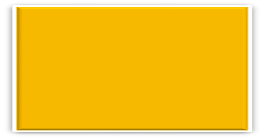 juice
milk
3
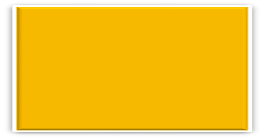 water
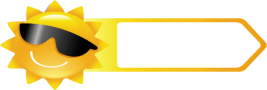 Practice
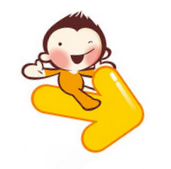 What’s missing?
Game 2
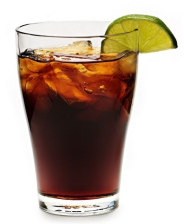 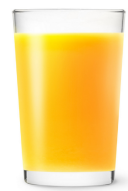 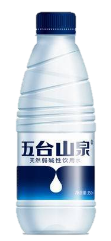 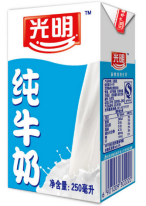 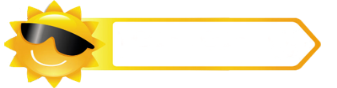 Presentation
Look and say
What are they talking about?
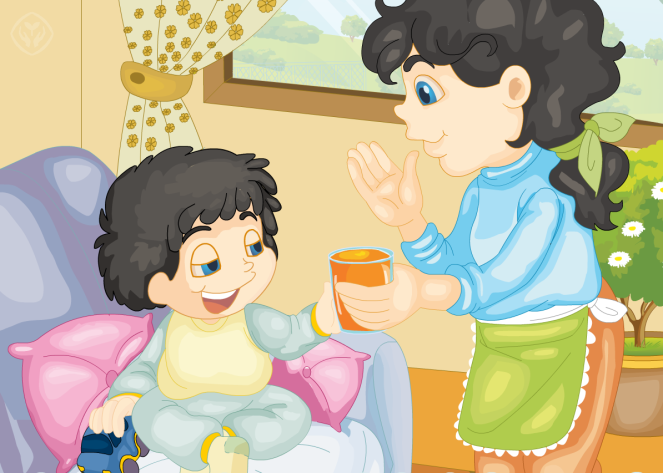 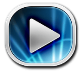 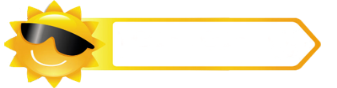 Presentation
Key points
Sure! Here you are.
Thank you!
Can I have an apple, please?
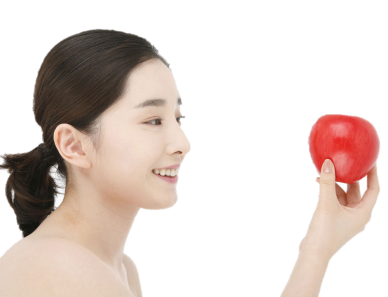 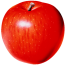 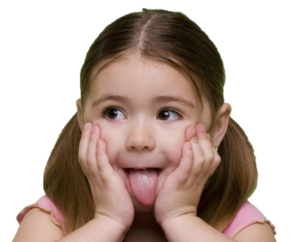 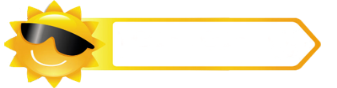 Presentation
Key points
Sure! Here you are.
Thank you!
Can I have some milk, please?
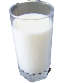 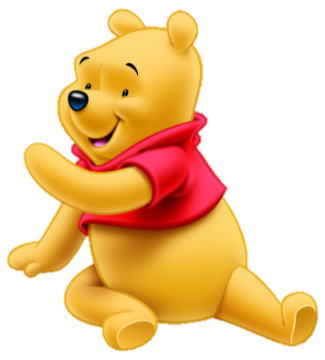 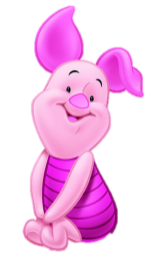 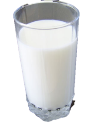 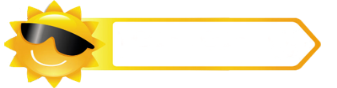 Presentation
Listen and imitate
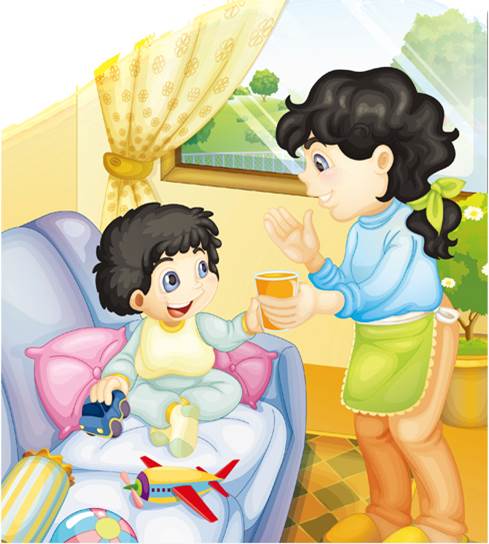 Sure! Here you are.
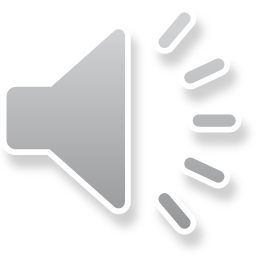 Mum, can I have some juice, please?
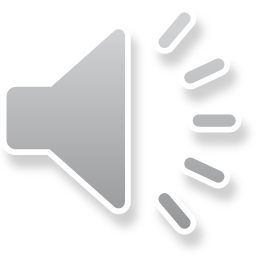 That’s OK.
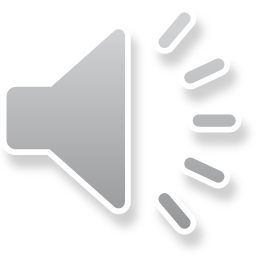 Thank you!
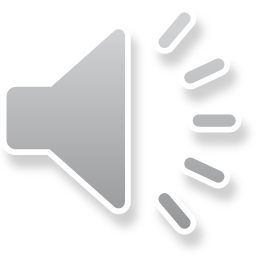 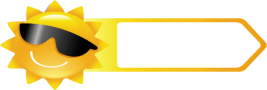 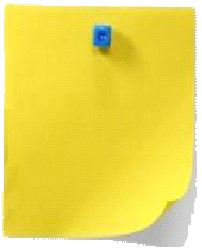 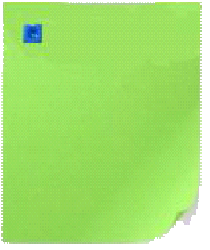 Read together.
(齐读)
Read in groups.
  (分组读）
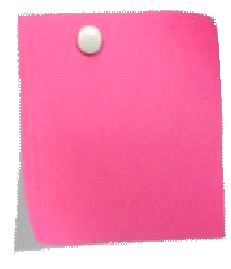 Read in roles.
（分角色读）
Practice
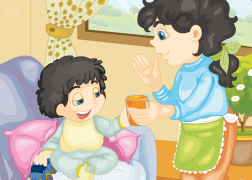 Let’s read
3
1
2
Show time
两人一组试着练习对话并表演，其他同学评价。
Good
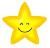 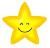 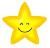 Great
Excellent
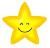 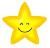 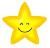 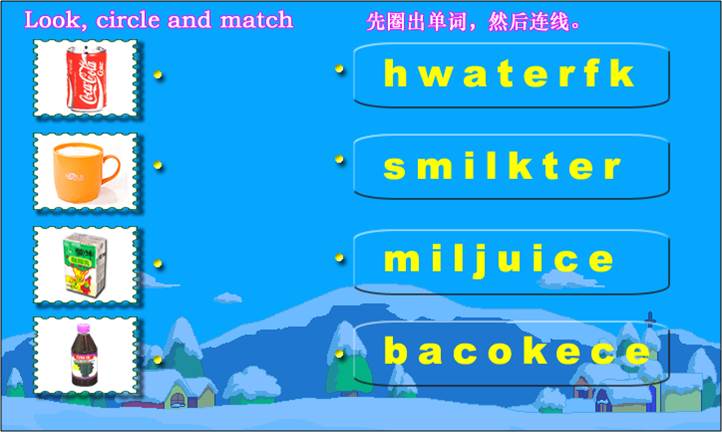 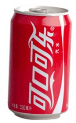 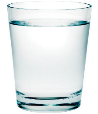 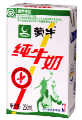 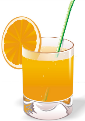 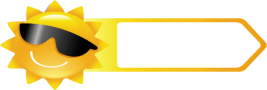 Practice
Let’s play
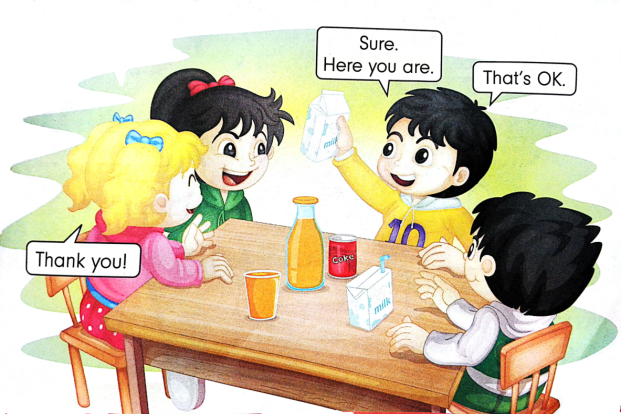 Sure. Here you are.
Can I have some milk?
Thank you!
That’s OK.
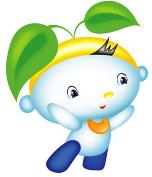 Summary
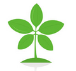 本课学习的饮料类单词有:
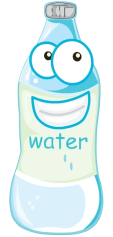 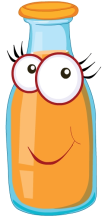 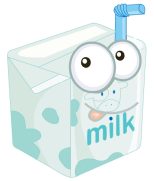 juice
water
milk
Homework
1.观看或跟读Just talk部分的课文动画或录音，并注意语音、语调。
2.查找书籍或网络，搜集更多关于饮料类的单词，并制作成单词卡片。
3.预习Lesson35。
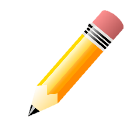 Close